Be the face of Christ for others
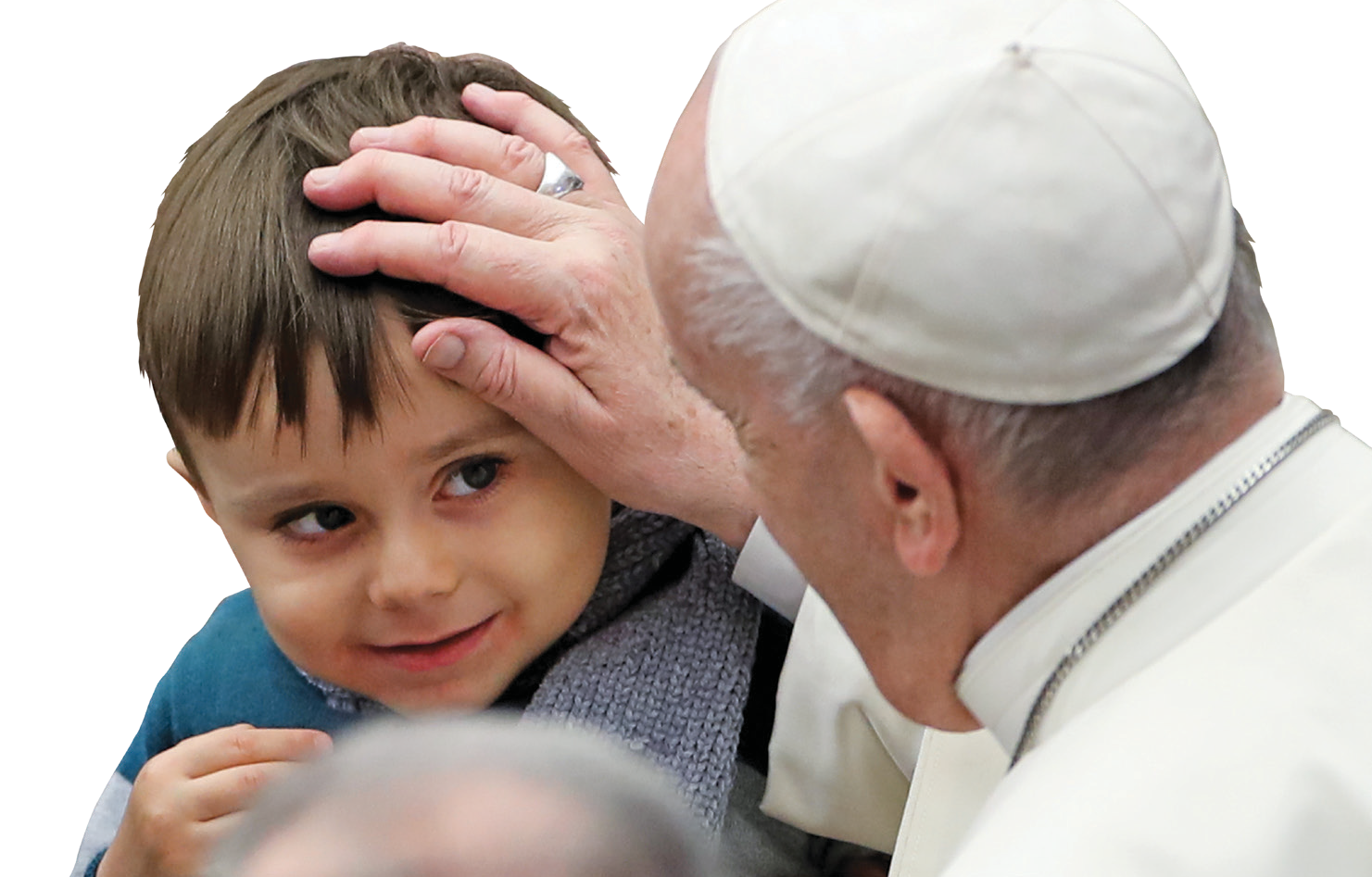 We are called to be the face, hands, and heart of Christ in our communities.
Every day, God showers us with blessings so we will have gifts to share. Your support serves those in our community who need our care today.
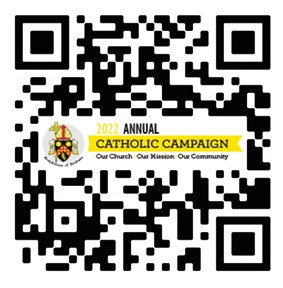 21st August 2022
catholiccampaign.com.au
THE PRIESTS FOUNDATION
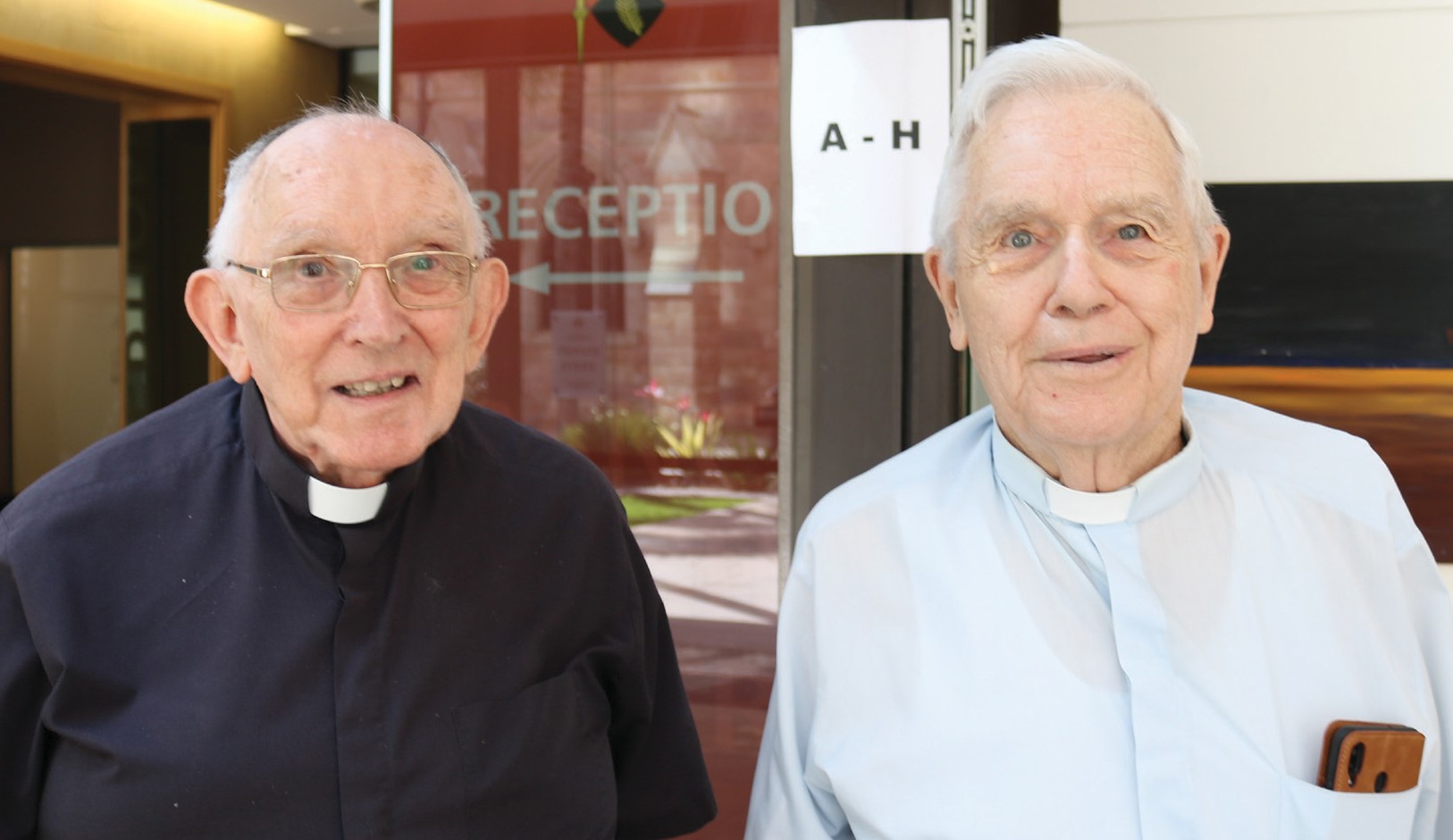 Your gift ensures our elderly priests have the support they need to retire with dignity; knowing they have a community of the faithful invested in their wellbeing.
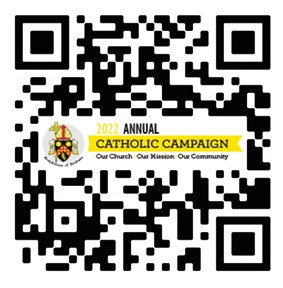 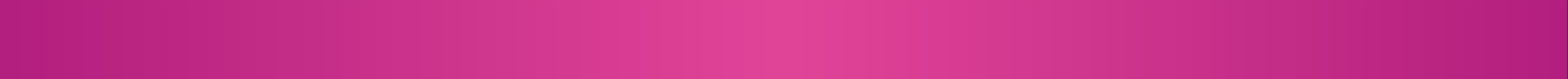 21st August 2022
catholiccampaign.com.au
CENTACARE PASTORAL MINISTRIES
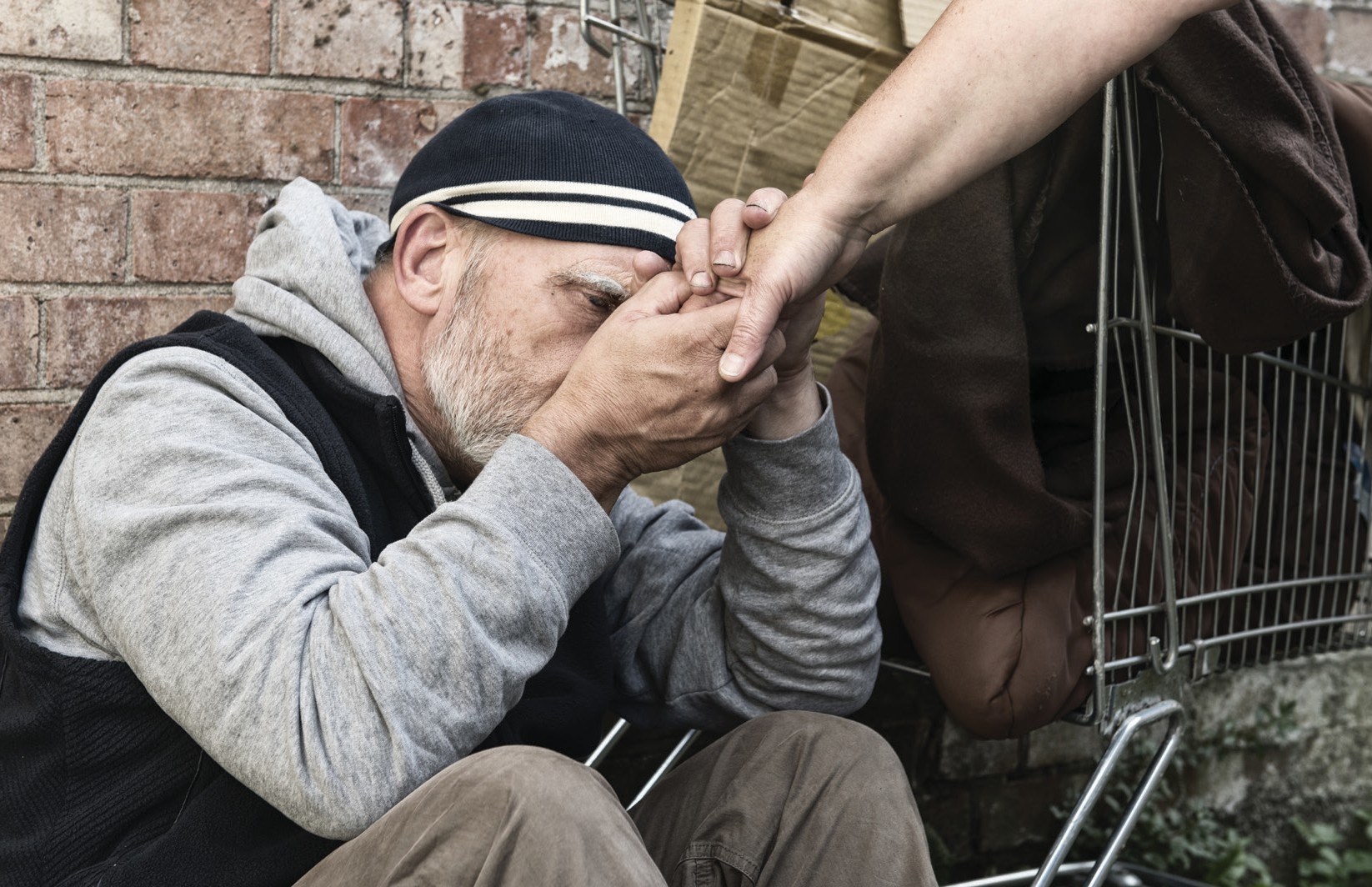 Create an inclusive society where those in dire circumstances are supported and empowered to create a future without fear or violence.
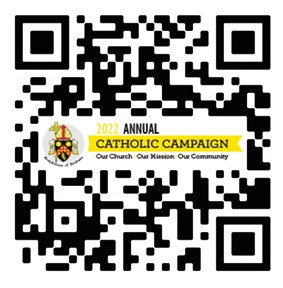 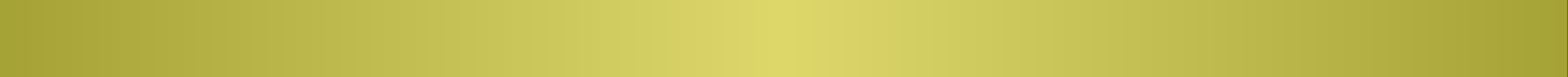 21st August 2022
catholiccampaign.com.au
MARY MACKILLOP BURSARY FUND
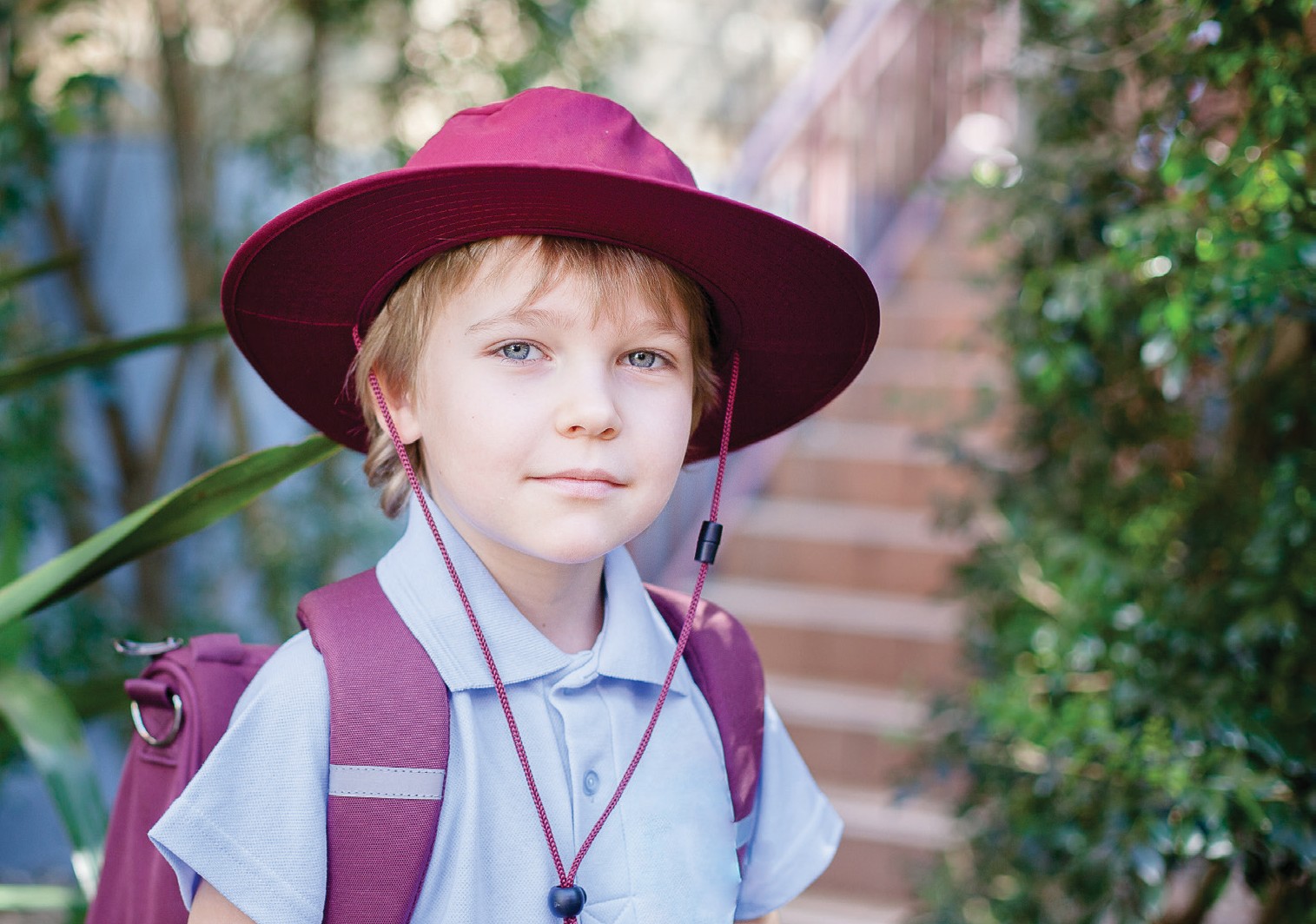 You give children living in hardship the love and care of a Catholic school community. With your support, these young people have access to a quality Catholic education.
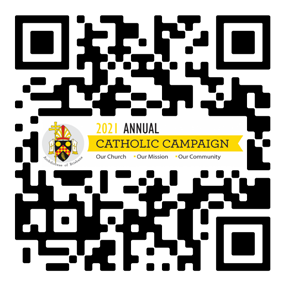 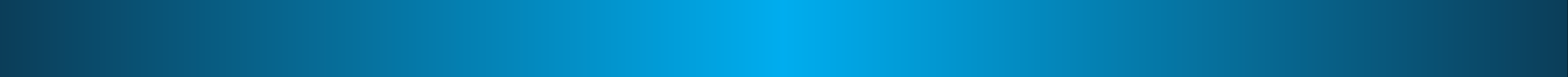 21st August 2022
catholiccampaign.com.au
HOLY SPIRIT SEMINARY
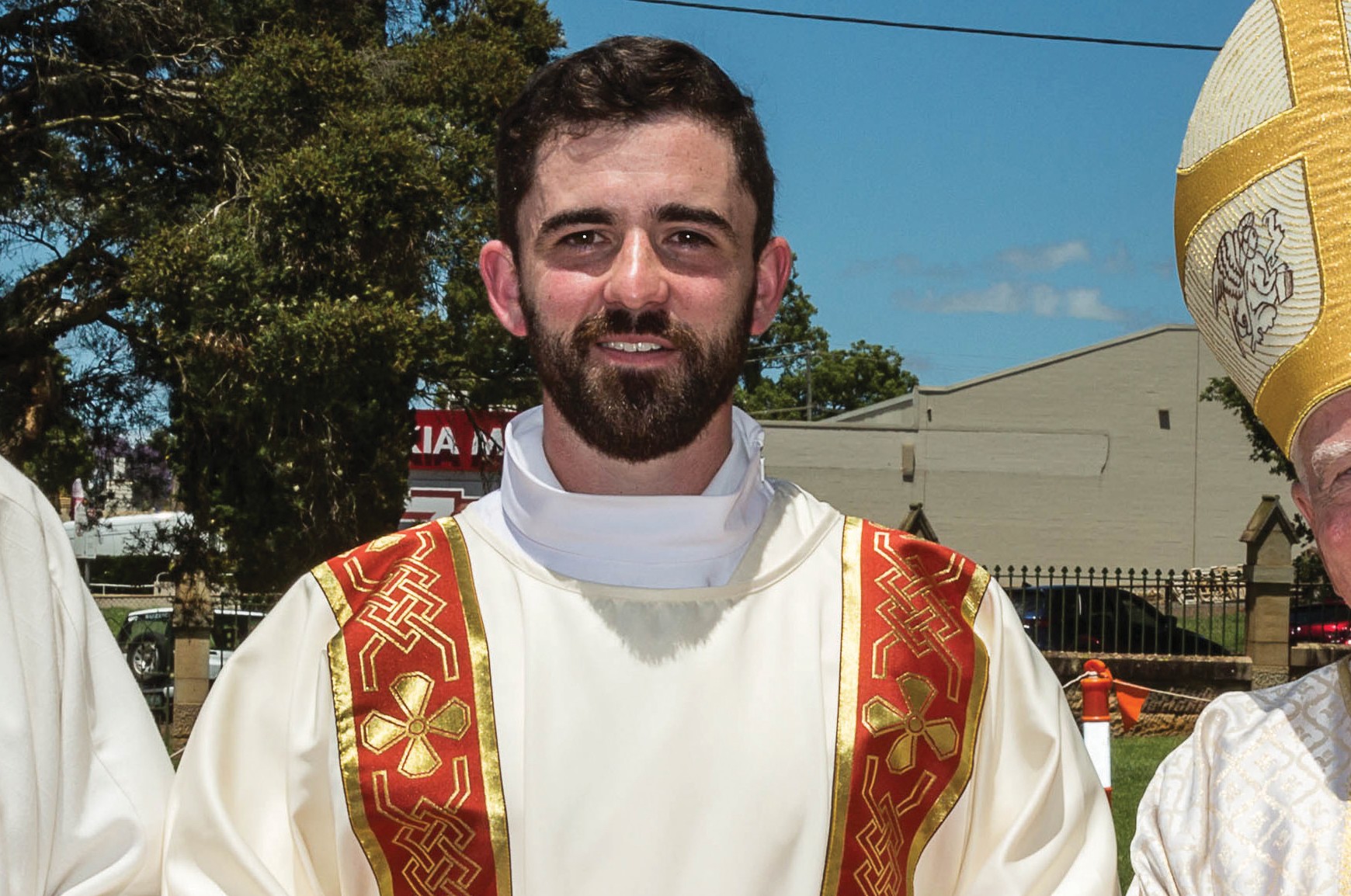 Give future priests the support they need to answer God’s call to priesthood and stay the course. Your gift ensures the future of our faith.
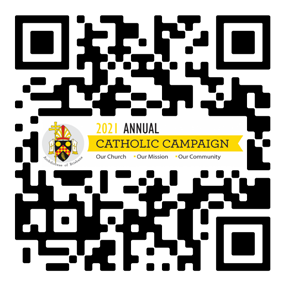 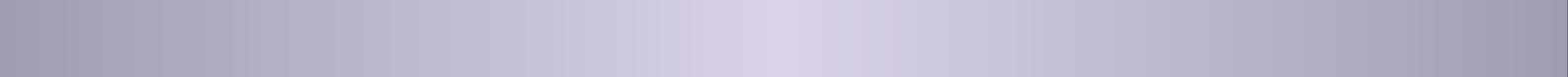 21st August 2022
catholiccampaign.com.au